November, 2015
BSS Color Field Size Measurements
Date: 2015-11-08
Authors:
Slide 1
Chuck Lukaszewski 
Aruba, a HP Enterprise Company
November, 2015
Abstract
At September meeting, BSS coloring was motioned into the SFD. However, there was debate about the minimum size of the BSS color field in HE-SIG-A. PHY Motion #50 failed to pass (Y-52/N-18/A-24)
Several companies presented simulation results in [1] based on SS#3 that “the number of  BSS Color bits should be at least 6.”  
In [2] we presented data from a medium size stadium showing >130 audible APs in 5-GHz and >180 audible APs in 2.4-GHz. We also presented  a list of 11 stadiums with over 100 physical APs deployed per channel in reuse=3 plan (e.g. 2.4 GHz).
This contribution presents additional field measurements of APs from several large real-world WLANs.
Based on these measurements, a BSS color field of 8 bits is highly recommended.
Slide 2
Chuck Lukaszewski 
Aruba, a HP Enterprise Company
November, 2015
Measurement Summary
CentralWorld Mall, Bangkok Thailand – 3 locations
BKK Airport, Bangkok Thailand – 2 locations
Dubai World Trade Center, GITEX Conference – floor
Hong Kong International Airport Food Court
Levi’s Stadium

All captures post-processed to count unique physical APs separately from virtual APs
Slide 3
Chuck Lukaszewski
Aruba, a HP Enterprise Company
November, 2015
Assumptions
All virtual APs on a single physical radio can share the same BSS color value.
Color values must either be unique in an ESS or the ESS must have a method to ensure that colors are not reused within a collision domain.
Colors used by overlapping ESS (“OESS”) operated by different service providers must be detected and be unique across all co-located ESSes that share the same collision domain.
OESS will include non-802.11 systems that employ CTS-to-self for protection from 802.11 (e.g. LTE-U / LAA)
Slide 4
Chuck Lukaszewski 
Aruba, a HP Enterprise Company
Multi-Operator WLAN Overlays
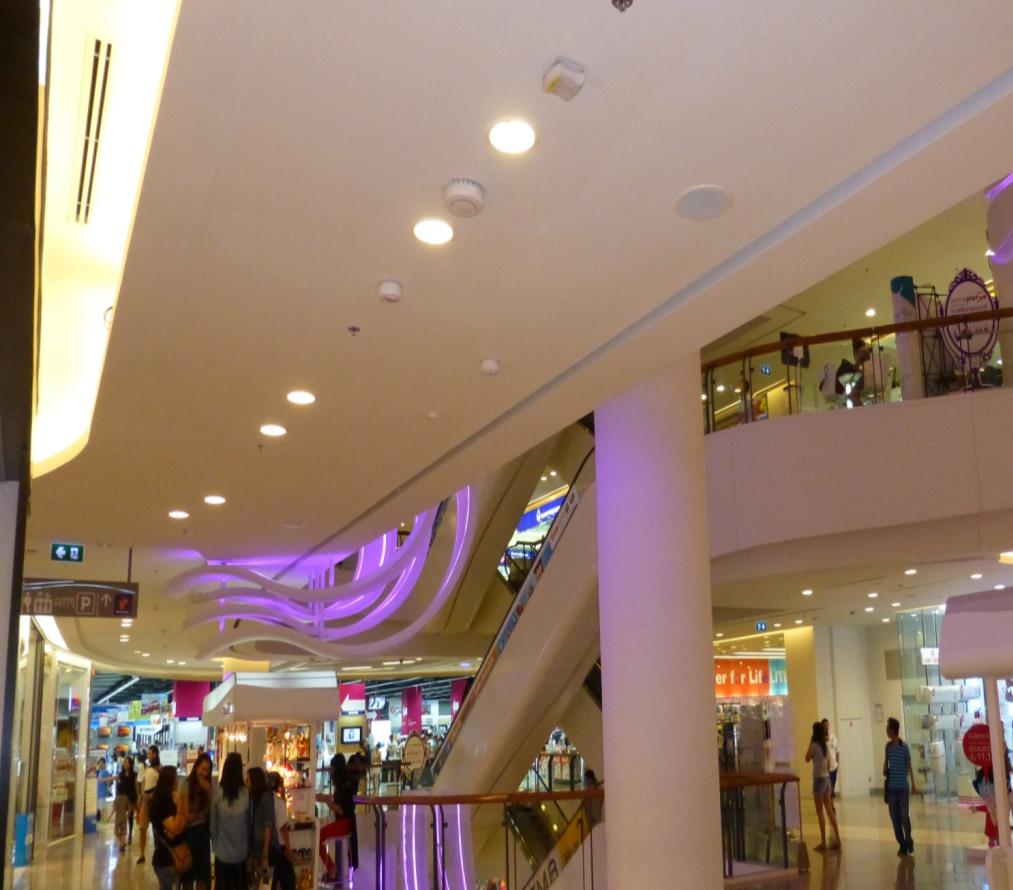 4 network operators
3 Wi-Fi vendors
1 AP cluster every ~15 meters
Common across most countries in Asia and Middle East
November, 2015
CentralWorld – 5 Operators w/Discrete APs
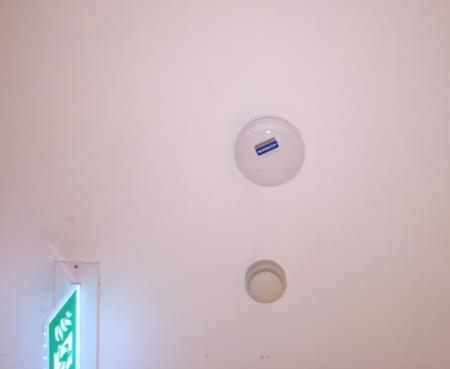 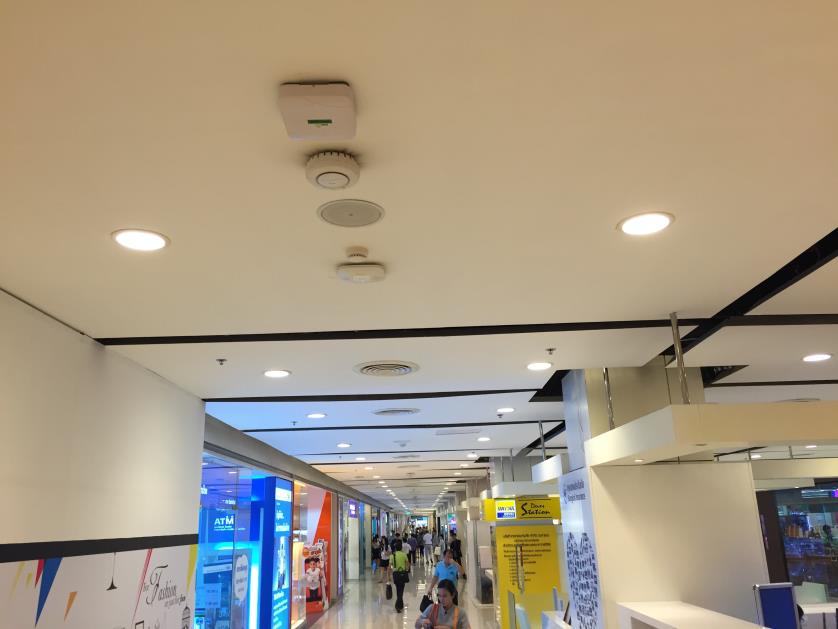 Vendor A
Vendor D
Vendor B
Vendor C
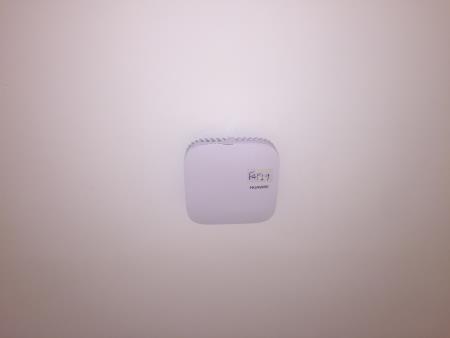 Vendor E
Slide 6
Chuck Lukaszewski 
Aruba, a HP Enterprise Company
November, 2015
CentralWorld Mall Capture Sites
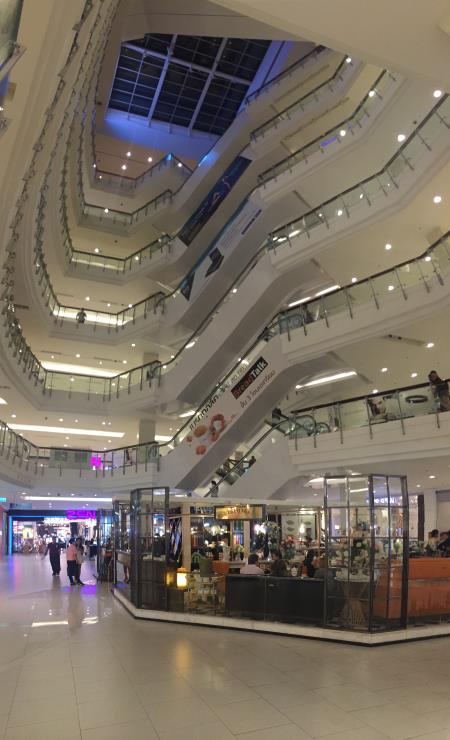 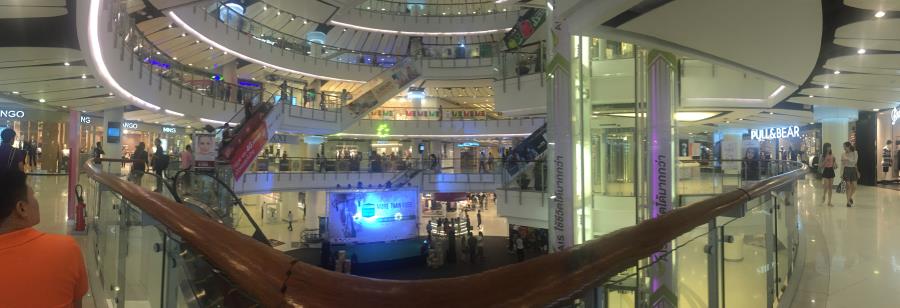 2nd Floor Above Bicycle Exhibit
(photo taken from capture location)
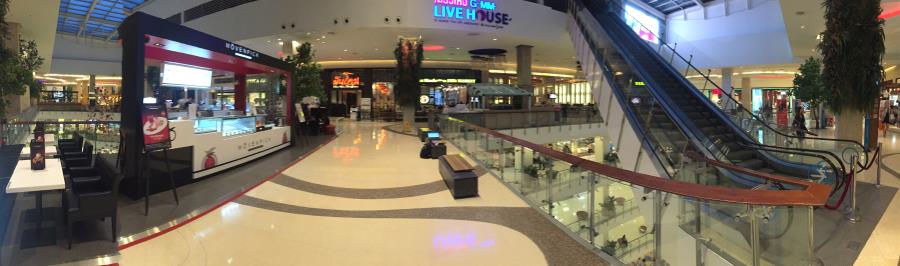 Capture location
1st Floor @ Twinings
7th Floor In Center of Mall Wing
Slide 7
Chuck Lukaszewski
Aruba, a HP Enterprise Company
November, 2015
CentralWorld - 1st Floor Twinings
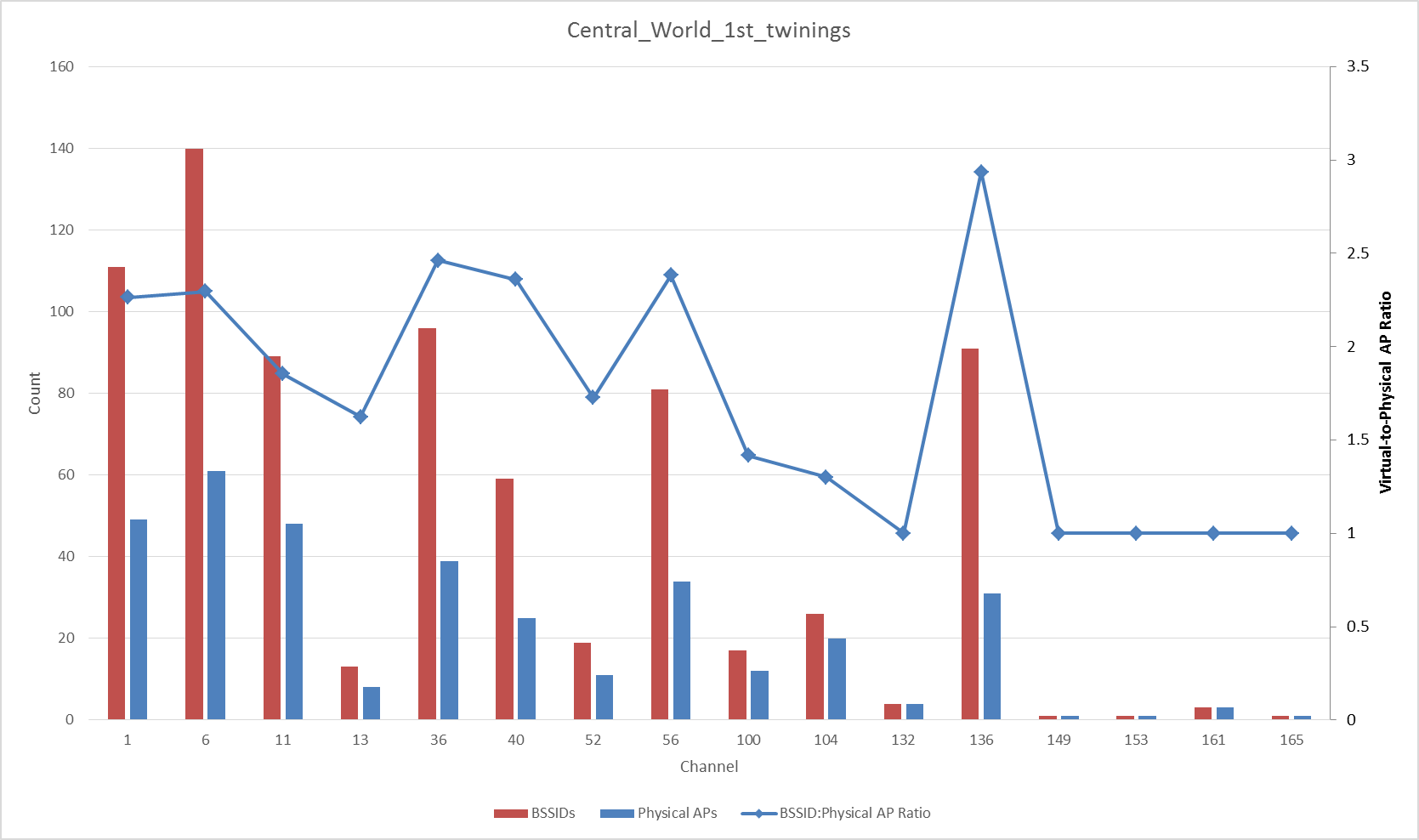 Slide 8
Chuck Lukaszewski 
Aruba, a HP Enterprise Company
November, 2015
CentralWorld - 2nd Floor
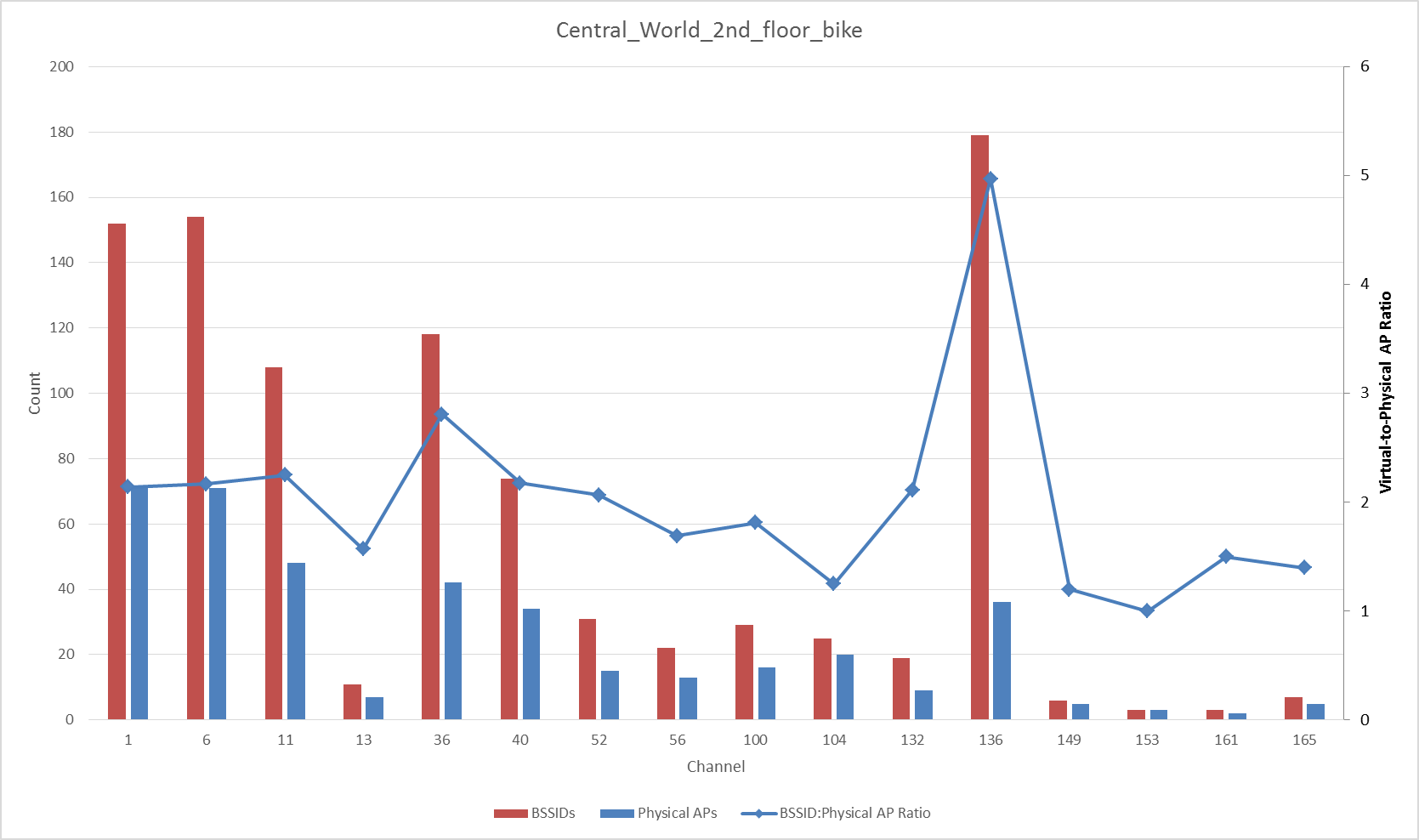 Slide 9
Chuck Lukaszewski Aruba, a HP Enterprise Company
November, 2015
CentralWorld - 7th Floor
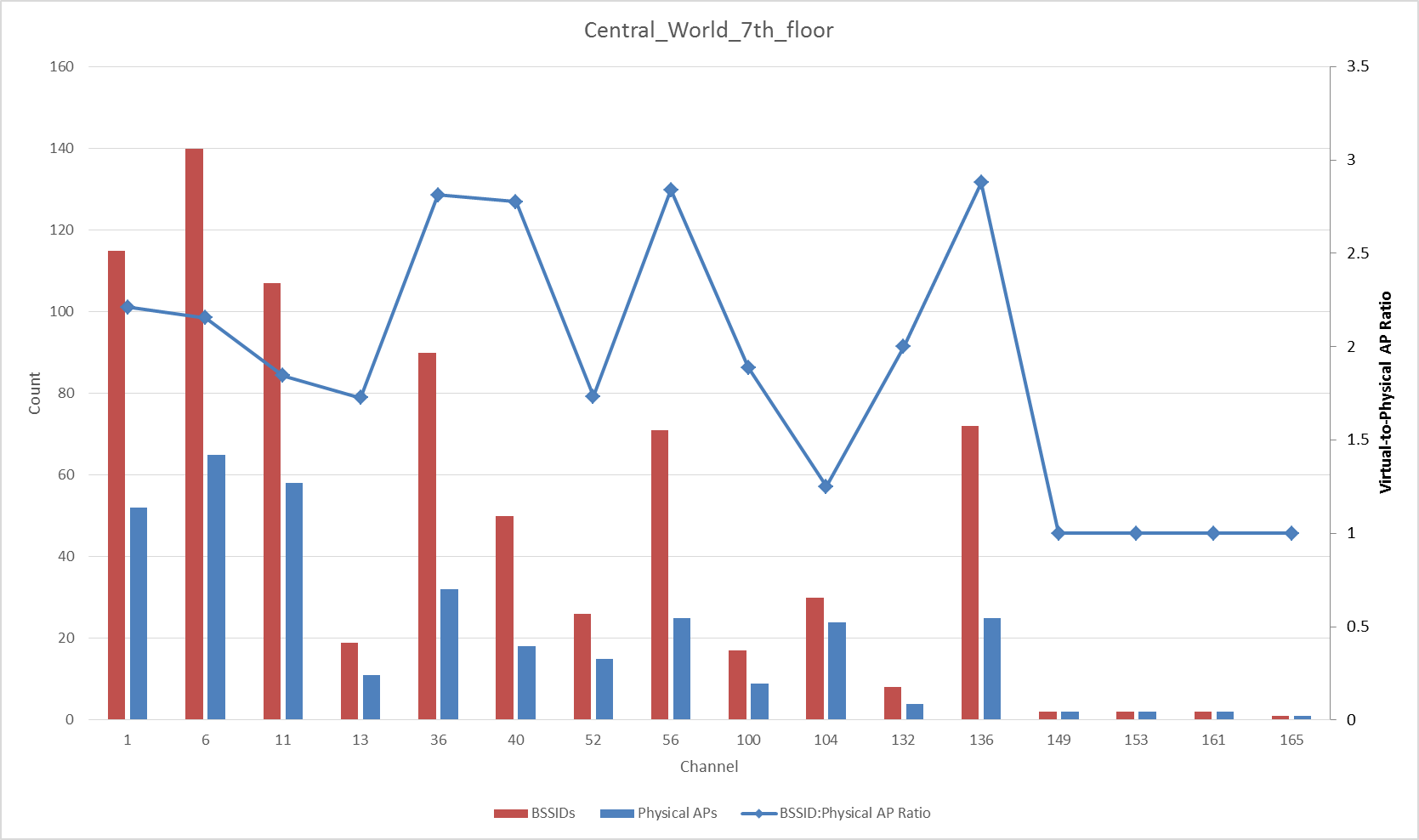 Slide 10
Chuck Lukaszewski Aruba, a HP Enterprise Company
November, 2015
Suvarnabhumi Airport, Bangkok
20 physical APs per check-in counter (1 per queue)
23 counters = 460 APs
2 Wi-Fi vendors
5 Wi-Fi operators
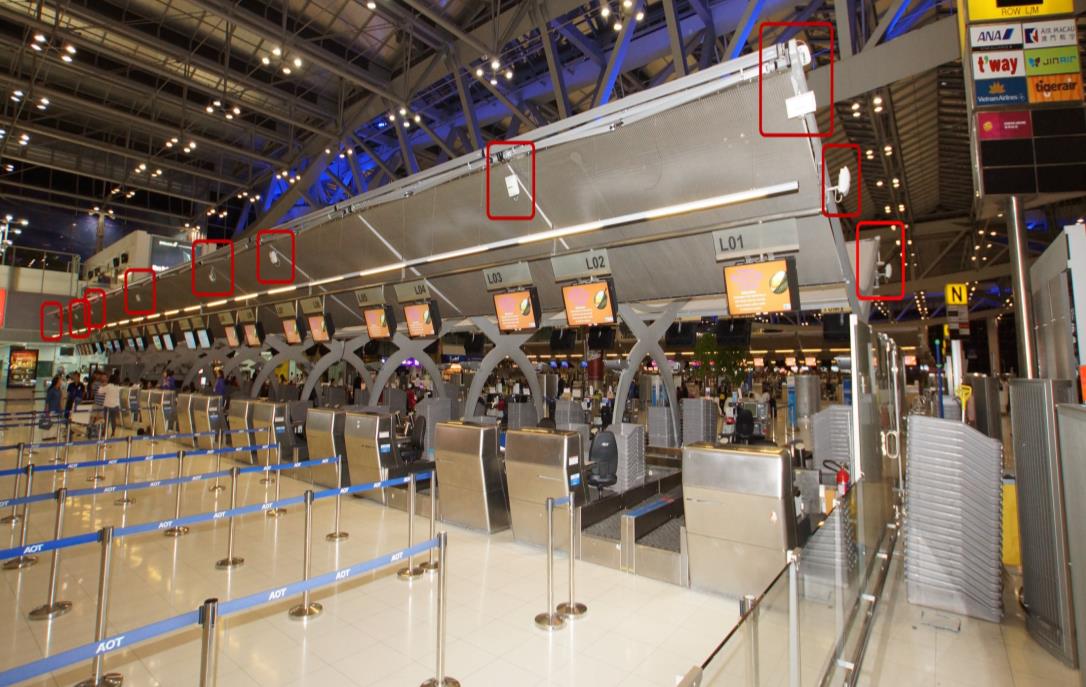 Slide 11
Chuck Lukaszewski
Aruba, a HP Enterprise Company
November, 2015
BKK Arrival Hall
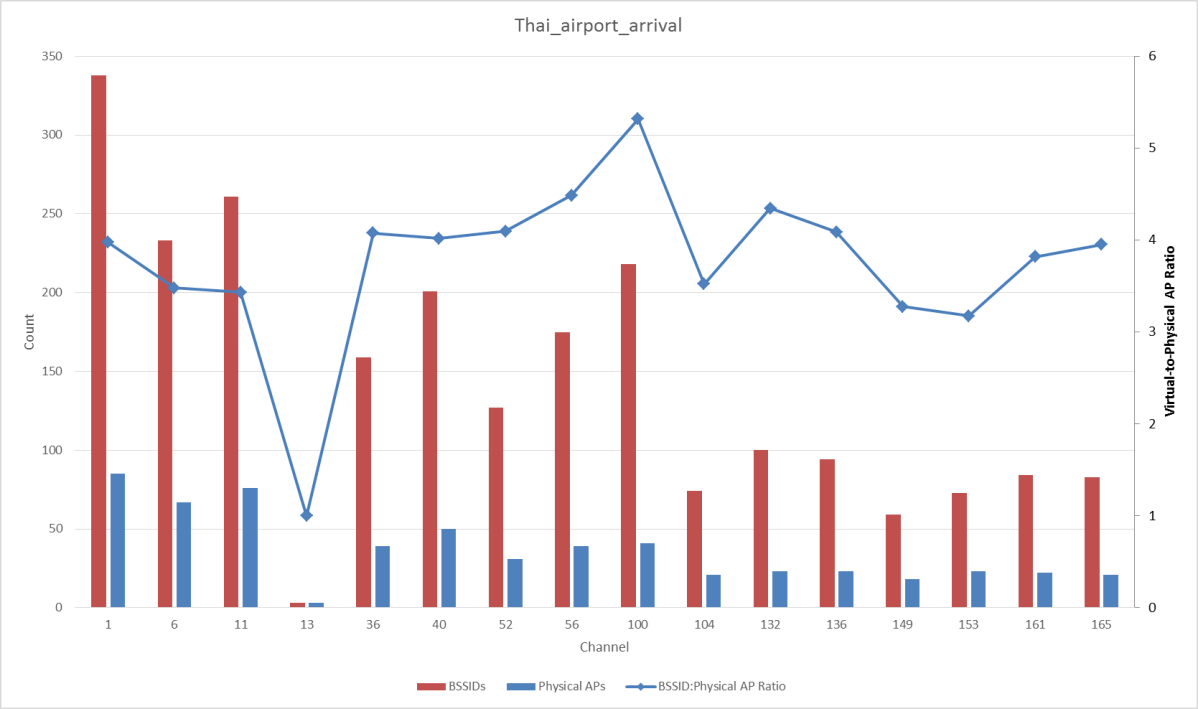 Slide 12
Chuck Lukaszewski Aruba, a HP Enterprise Company
November, 2015
BKK Gates E5-E6
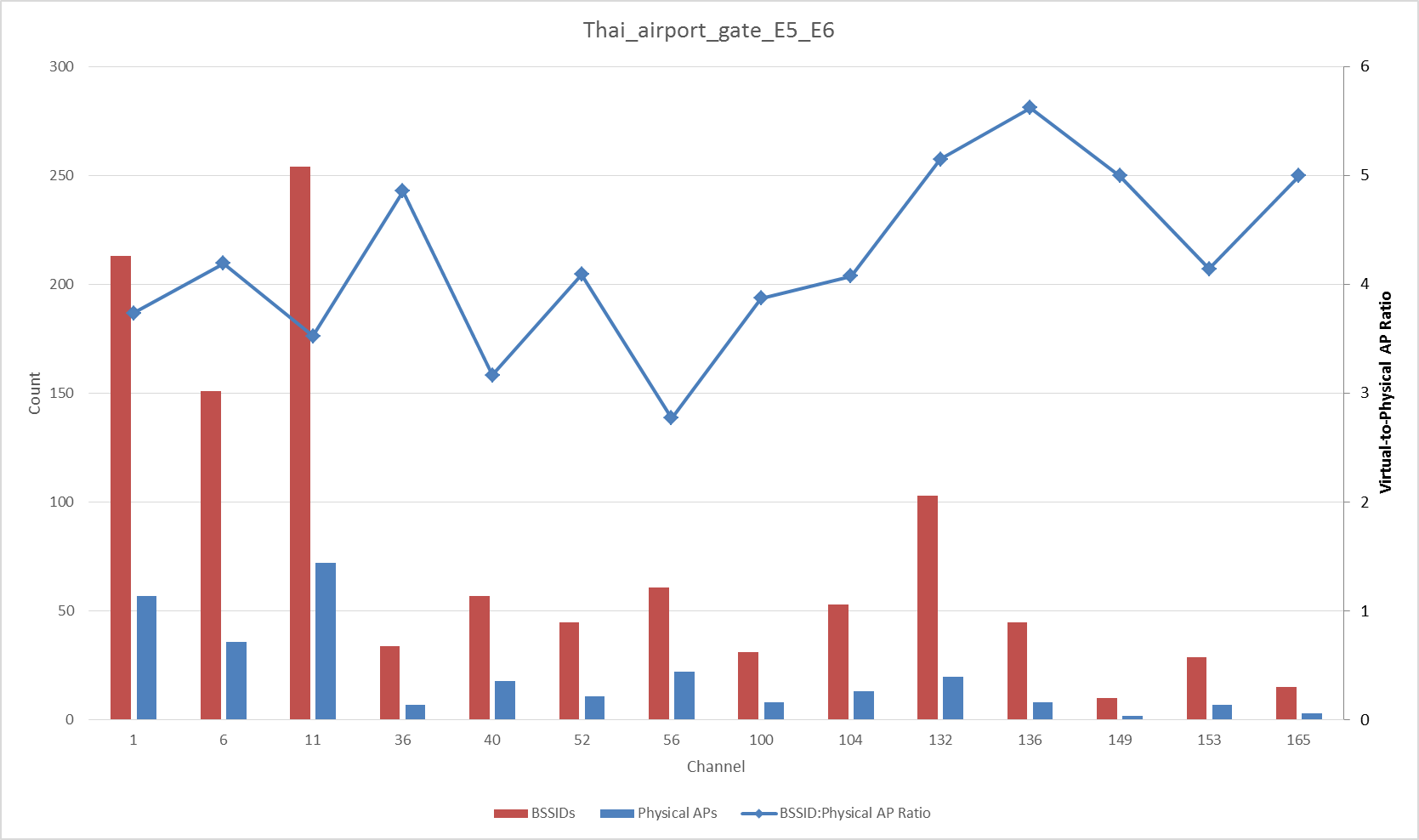 Slide 13
Chuck Lukaszewski Aruba, a HP Enterprise Company
November, 2015
GITEX 2015 @ Dubai World Trade Center
130,000 attendees, largest IT trade show in Middle East
31,000 m2 main hall, largest in Middle East
300 APs in ceiling
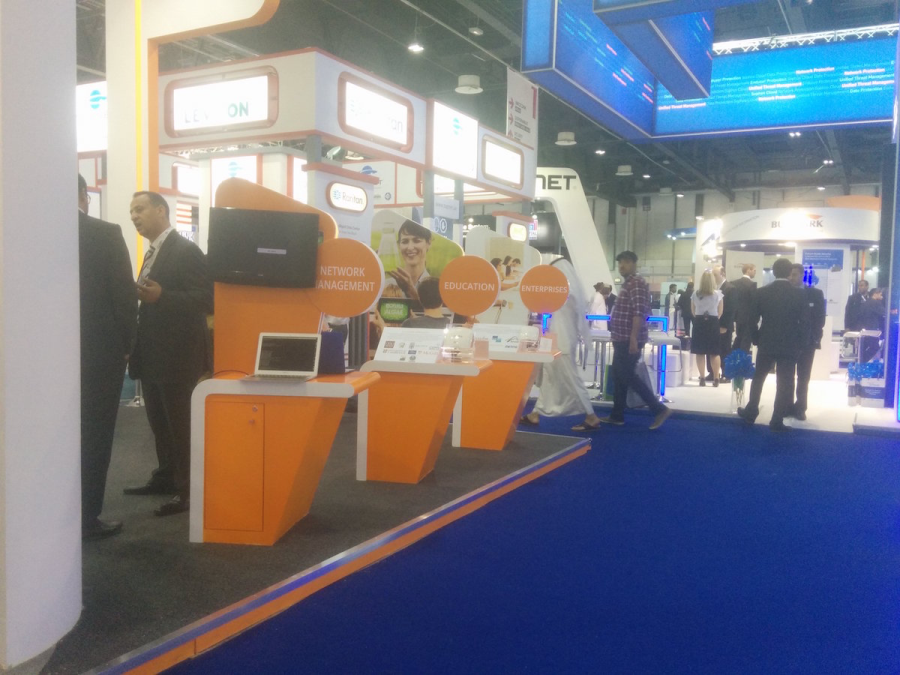 Capture location
Slide 14
Chuck Lukaszewski Aruba, a HP Enterprise Company
November, 2015
GITEX 2015 Show Floor (2.4 GHz Only)
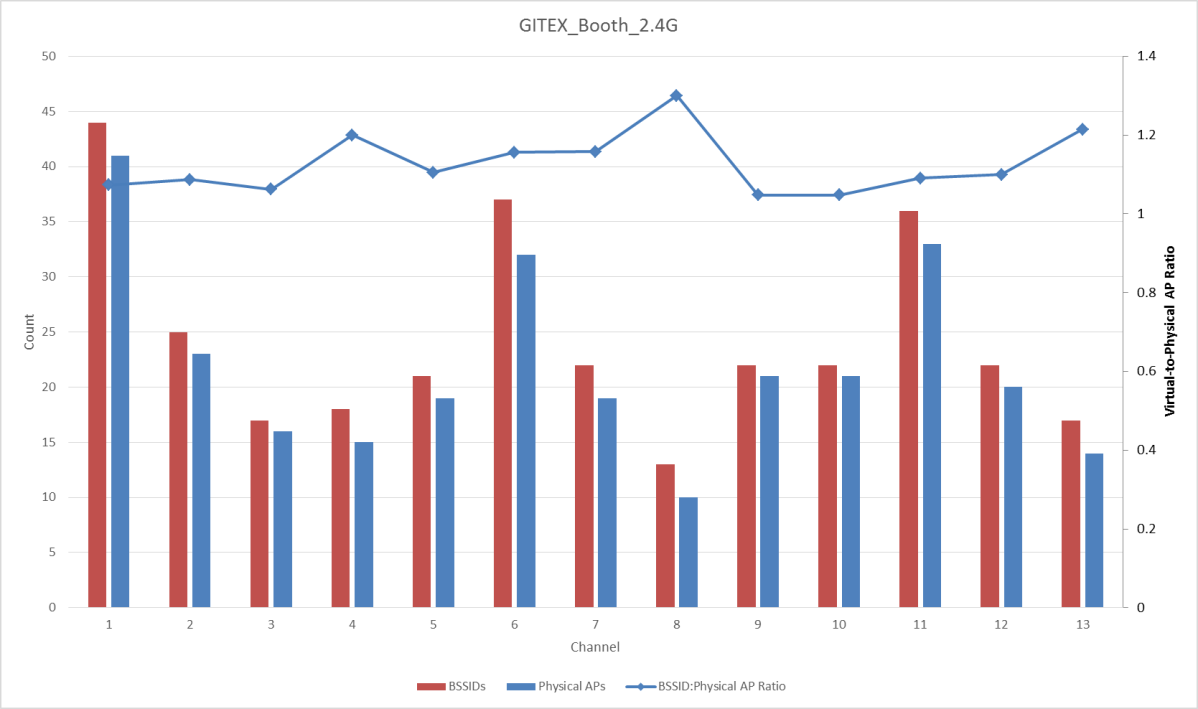 Would be 94 APs/channel with 3 channel plan
Slide 15
Chuck Lukaszewski Aruba, a HP Enterprise Company
November, 2015
GITEX 2015 Floor Booth (5-GHz Only)
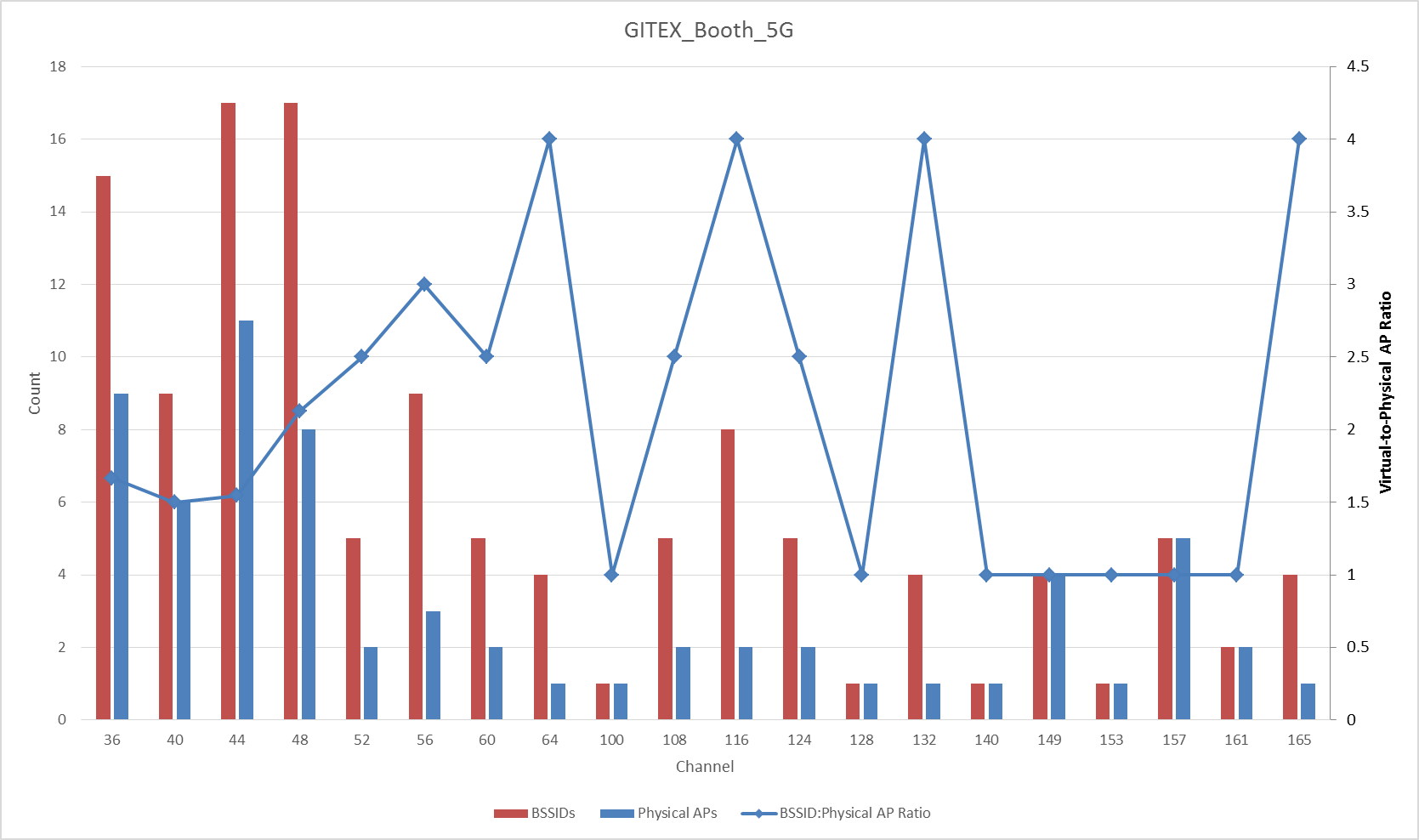 Slide 16
Chuck Lukaszewski Aruba, a HP Enterprise Company
November, 2015
Hong Kong International Food Court
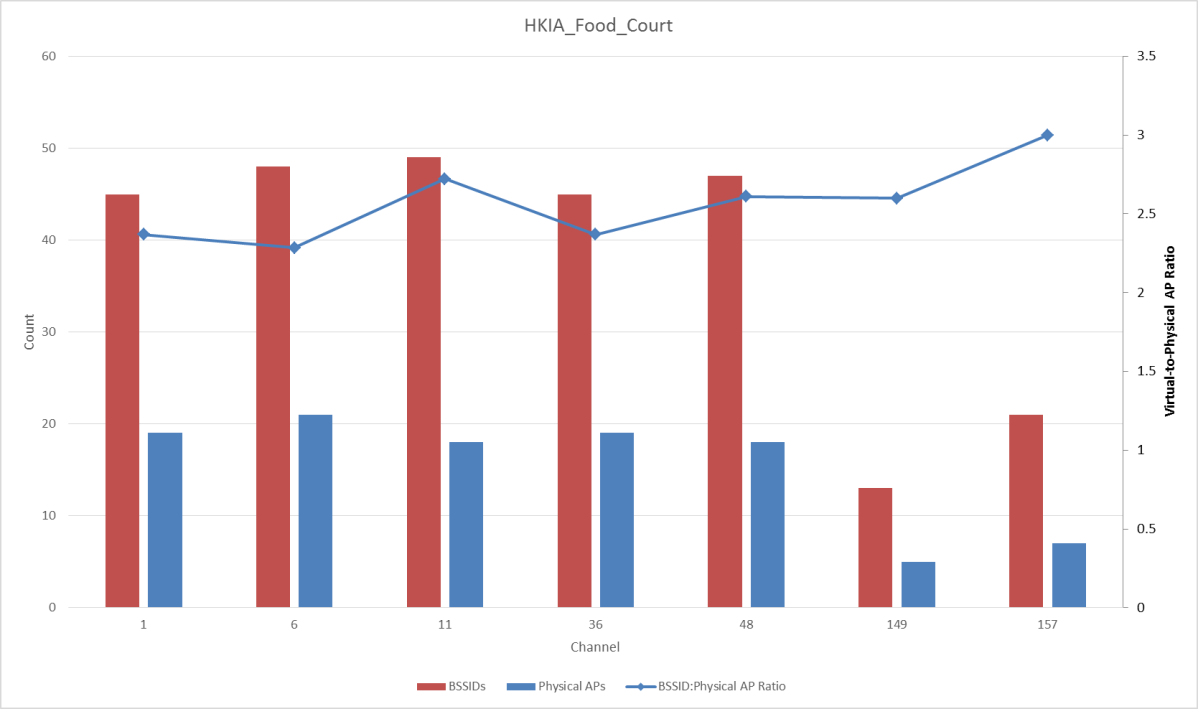 Slide 17
Chuck Lukaszewski Aruba, a HP Enterprise Company
November, 2015
Levi’s Stadium (Seating Bowl Only)
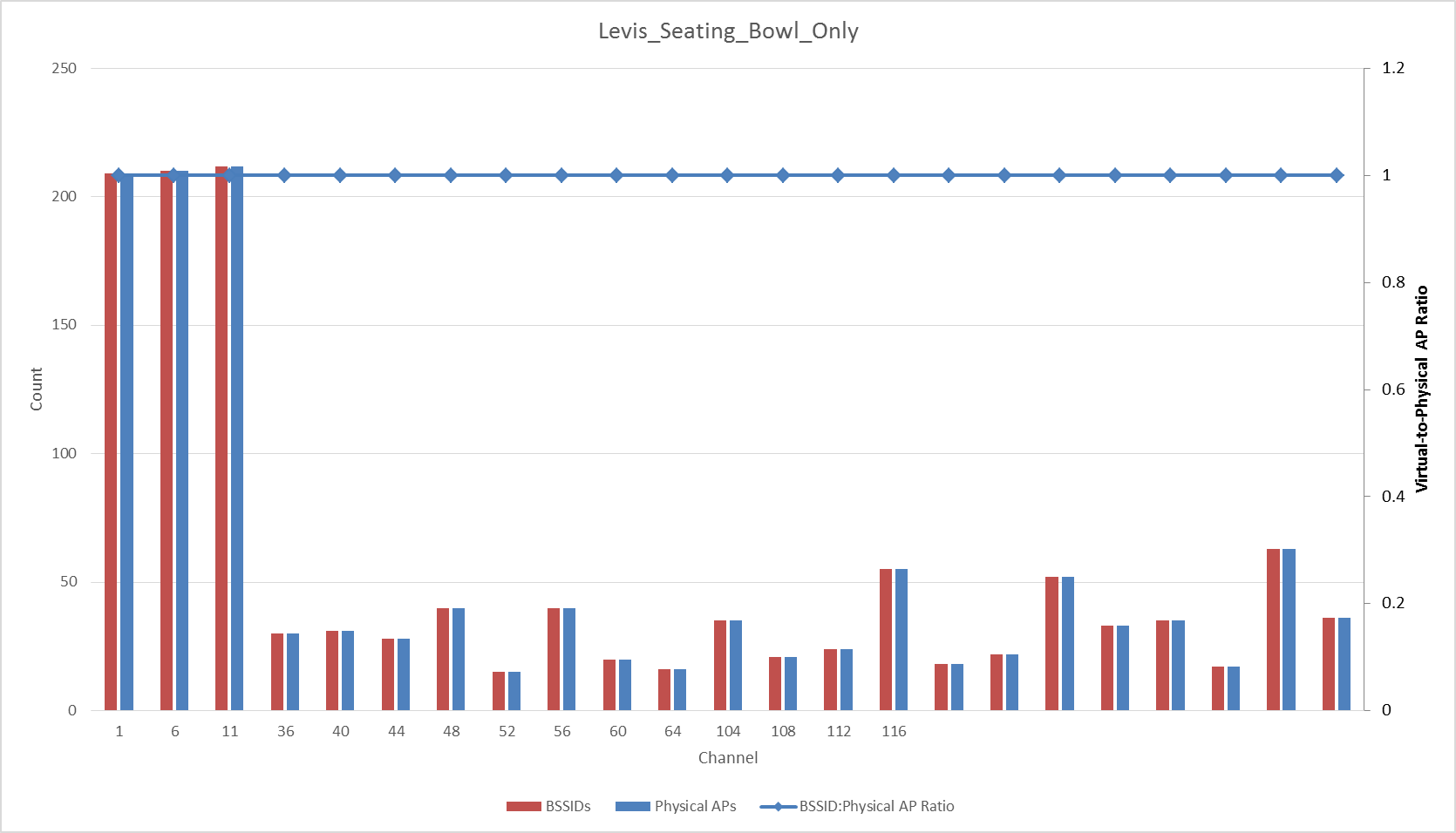 Slide 18
Chuck Lukaszewski Aruba, a HP Enterprise Company
November, 2015
Levi’s Stadium – Top 10 APs
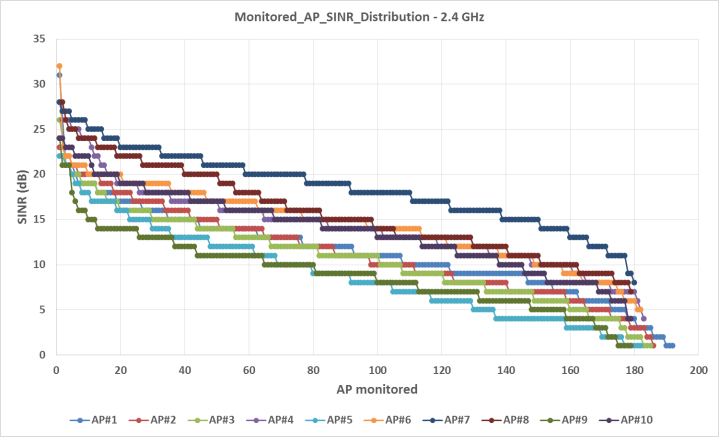 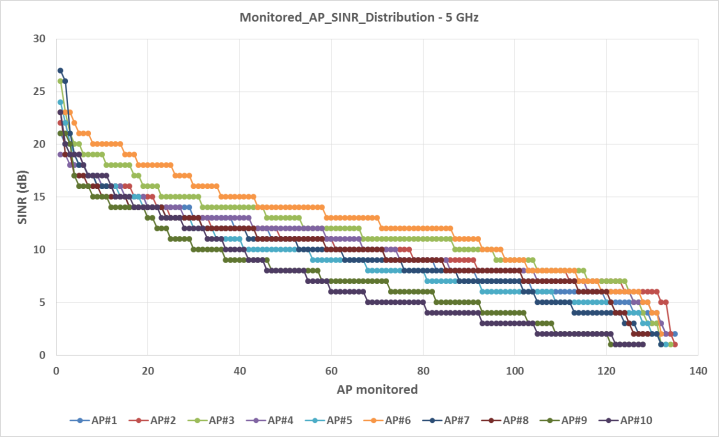 Data from 10 most heavily-loaded 2.4-Ghz and 5-GHz radios
Charts show SINR for all APs that are audible from each of the 10 APs 
On 2.4-GHz, each of the top 10 can hear >180 other APs
On 5-GHz, each of the top 10 can hear >130 other APs
Slide 19
Chuck Lukaszewski Aruba, a HP Enterprise Company
September, 2015
Real World Stadium AP Counts
Slide 20
Chuck Lukaszewski
Aruba Networks, an HP Company
November, 2015
Two Ways to Look at Data
6 bits is fine
We are not designing 11ax for stadiums or high density venues
We do not expect further densification of 802.11 networks
Overlapping multi-operator ESS are not expected to grow in any global region
Impact of duplicate color in same collision domain is limited
6 bits is not enough
Simulations in [1] used only -82 dBm, and did not consider multiple OESS
Multiple high density venues types are already exceeding 64 physical APs in 2015
5-GHz data only looks OK because it uses 20-MHz channels. Future HE80 would resemble 2.4-GHz today. 
Densification is increasing. Wi-Fi hotspots growing at 13% CAGR out to 2018 (11ax ratification) [13]
Slide 21
Chuck Lukaszewski
Aruba, a HP Enterprise Company
November, 2015
Conclusions
TGax should adopt a BSS color field of 8 bits.
This is a safe compromise between resource consumption and future effectiveness
Many WLANs in high-density areas already exceed 6 bits within a single collision domain (e.g. not ESS-wide)
The largest stadium WLANs require 10 bits in 2.4-GHz or for a reuse=3 plan.
Densification will increase before 11ax is ratified, and by end of 11ax lifetime…
Slide 22
Chuck Lukaszewski Aruba, a HP Enterprise Company
November, 2015
Straw Poll
Do you support to assign 8 bits for BSS Color?
Y: 
N: 
A:
Slide 23
Chuck Lukaszewski Aruba, a HP Enterprise Company
November, 2015
References
15/1075r1 – “Number of BSS Color bits”, Yasuhiko Inoue et al, Sep 2015
15/1083r3 – “Cost/Benefit Analysis of SR Techniques”, C. Lukaszewski et al, Sep 2015
http://www.mobilesportsreport.com/2015/09/stadium-tech-report-los-angeles-dodgers-hit-it-out-of-the-park-with-cisco-aruba-wi-fi/
http://www.mobilesportsreport.com/2015/08/wi-fi-for-the-frozen-tundra-extreme-verizon-bring-wi-fi-to-green-bay-packers-lambeau-field/
http://www.mobilesportsreport.com/2015/08/baltimore-ravens-pick-extreme-networks-for-mt-bank-stadium-wi-fi/
http://www.mobilesportsreport.com/2015/07/stadium-tech-report-world-series-set-new-wireless-records-at-att-park/
http://www.mobilesportsreport.com/2015/06/stadium-tech-report-kauffman-stadium-gets-a-royal-wi-fi-upgrade/
http://www.mobilesportsreport.com/2015/01/stadium-tech-report-att-stadiums-massive-antenna-deployment-delivers-solid-wi-fi-das-performance/
http://www.mobilesportsreport.com/2015/01/stadium-tech-report-corning-ibm-bringing-fiber-based-wi-fi-and-das-to-texas-ams-kyle-field/
http://www.mobilesportsreport.com/2014/12/stadium-tech-report-phoenix-cardinals-get-stadium-ready-for-super-bowl-with-wi-fi-upgrade/
http://www.mobilesportsreport.com/2014/12/stadium-tech-report-phoenix-cardinals-get-stadium-ready-for-super-bowl-with-wi-fi-upgrade/
http://www.geekwire.com/2015/wifi-analytics-seahawks-front-office-sees-gameday/
Miravedis Rethink, Carrier Wi-Fi State of the Market, December 2014
Slide 24
Chuck Lukaszewski Aruba, a HP Enterprise Company